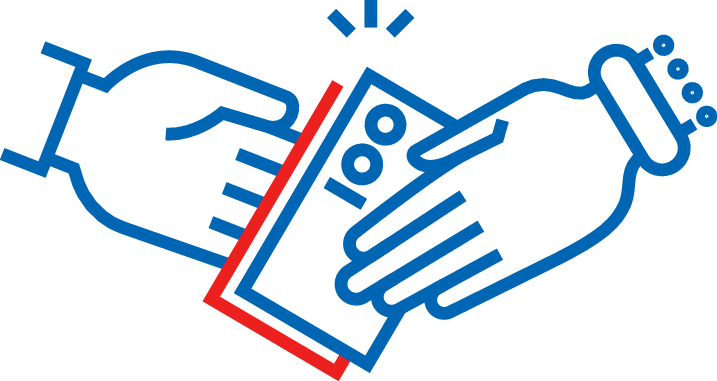 Så här mycket tjänar olika yrken på att arbeta ett år extra efter 65 år.
1
2023-11-21
Så har vi räknat
Vi räknar efter en standard som tagits fram av Pensionsmyndigheten och Min Pension. 
Uträkningen är baserad på att du började arbeta vid 25 års ålder. Utbetalningstiden är beräknad på "Livet ut".
Prognosen bygger på dagens penningvärde så att resultatet kan jämföras med dagens lön. 
Vi har räknat med 1,9 % i avkastning, både under tiden du sparar och när du tar ut din pension. Resultatet är före och efter skatt.

Garantipensionen ger ett tillskott vid lägre inkomstpension. För att räkna ut garantipensionen behöver man veta om individen är gift eller ensamstående och vad den allmänna pensionen är. 
Tänk på att uträkningen är en uppskattning och ingen garanti för din framtida pension.
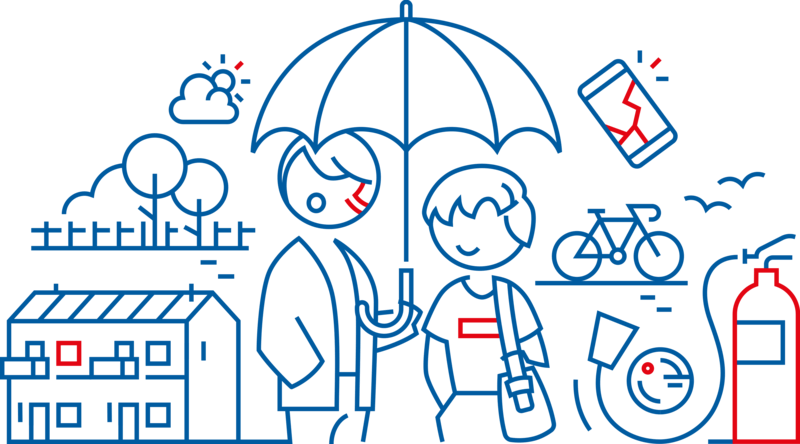 2
2023-11-21
Undersköterska: Bruttolön 29 000 kronor i månaden
Pensionering vid 65 år ger 15 600 kr/mån före skatt, ett års extra arbete efter 65 år ger  16 600 kr/mån före skatt. 
Två års extra arbete efter 65 år ger 17 700 kr/mån mer i plånboken före skatt.
Obs! Garantipension tillkommer
Undersköterska 29 000 kr/mån kan tänkas få 3 300 kr/månad (brutto) i garantipension från 66 år om hen är ensamstående, höjer man sin pension genom att jobba längre finns risk att man tappar delar eller hela den delen. 
Undersköterska 29 000 kr/mån kan tänkas få 2 500 kr/månad (brutto) i garantipension från 66 år om hen är gift. , höjer man sin pension genom att jobba längre finns risk att man tappar delar eller hela den delen.
3
2023-11-21
[Speaker Notes: ( 600 från inkomstpensionen och 400 från premiepension och avtalspension)  det betyder att utav dessa 600 kr så blir det en minskning av garantipensionen med ca 50% vilket blir ca 300 kr)]
Lärare: Bruttolön 38 000 kronor i månaden
Pensionering vid 65 år ger 20 400 kr/mån före skatt, ett års extra arbete efter 65 år ger 21 700 kr/mån före skatt. 
Två års extra arbete efter 65 år ger  23 200 kr/mån före skatt.
Obs! Garantipension tillkommer
Lärare 38 000 kr/mån kan tänkas få 1 800 kr/månad (brutto) i garantipension från 66 år om hen är ensamstående, höjer man sin pension genom att jobba längre finns risk att man tappar delar eller hela den delen. 
Lärare 38 000 kr/mån kan tänkas få 1 000 kr/månad (brutto) i garantipension från 66 år om hen är gift, höjer man sin pension genom att jobba längre finns risk att man tappar delar eller hela den delen.
4
2023-11-21
IT-konsult: Bruttolön 45 000 kronor i månaden
Pensionering vid 65 år ger 24 180 kr/mån före skatt, ett års extra arbete efter 65 år ger 25 750 kr/mån före skatt. 
Två års extra arbete efter 65 år ger  27 555 kr/mån före skatt.
5
2023-11-21
Ingenjör: Bruttolön 55 000 kronor i månaden
Pensionering vid 65 år ger 31 000 kr/mån före skatt, ett års extra arbete efter 65 år ger  32 970 kr/mån  före skatt. 
Två års extra arbete efter 65 år ger 35 200 kr/mån  före skatt.
6
2023-11-21
Presschef: Bruttolön 65 000 kronor i månaden
Pensionering vid 65 år ger 36 440 kr/mån före skatt, ett års extra arbete efter 65 år ger 38 660 kr/mån före skatt. 
Två års extra arbete efter 65 år ger 41 210 kr/mån före skatt.
7
2023-11-21
Jurist: Bruttolön 75 000 kronor i månaden
Pensionering vid 65 år ger  41 870 kr/mån före skatt, ett års extra arbete efter 65 år ger 44 350 kr/mån före skatt. 
Två års extra arbete efter 65 år ger 47 200 kr/mån före skatt.
8
2023-11-21
Finanschef: Bruttolön 85 000 kronor i månaden
Pensionering vid 65 år ger  47 290 kr/mån före skatt, ett års extra arbete efter 65 år ger 50 240 kr/mån före  skatt. 
Två års extra arbete efter 65 år ger 53 200 kr/mån före skatt.
9
2023-11-21
Kontaktuppgifter
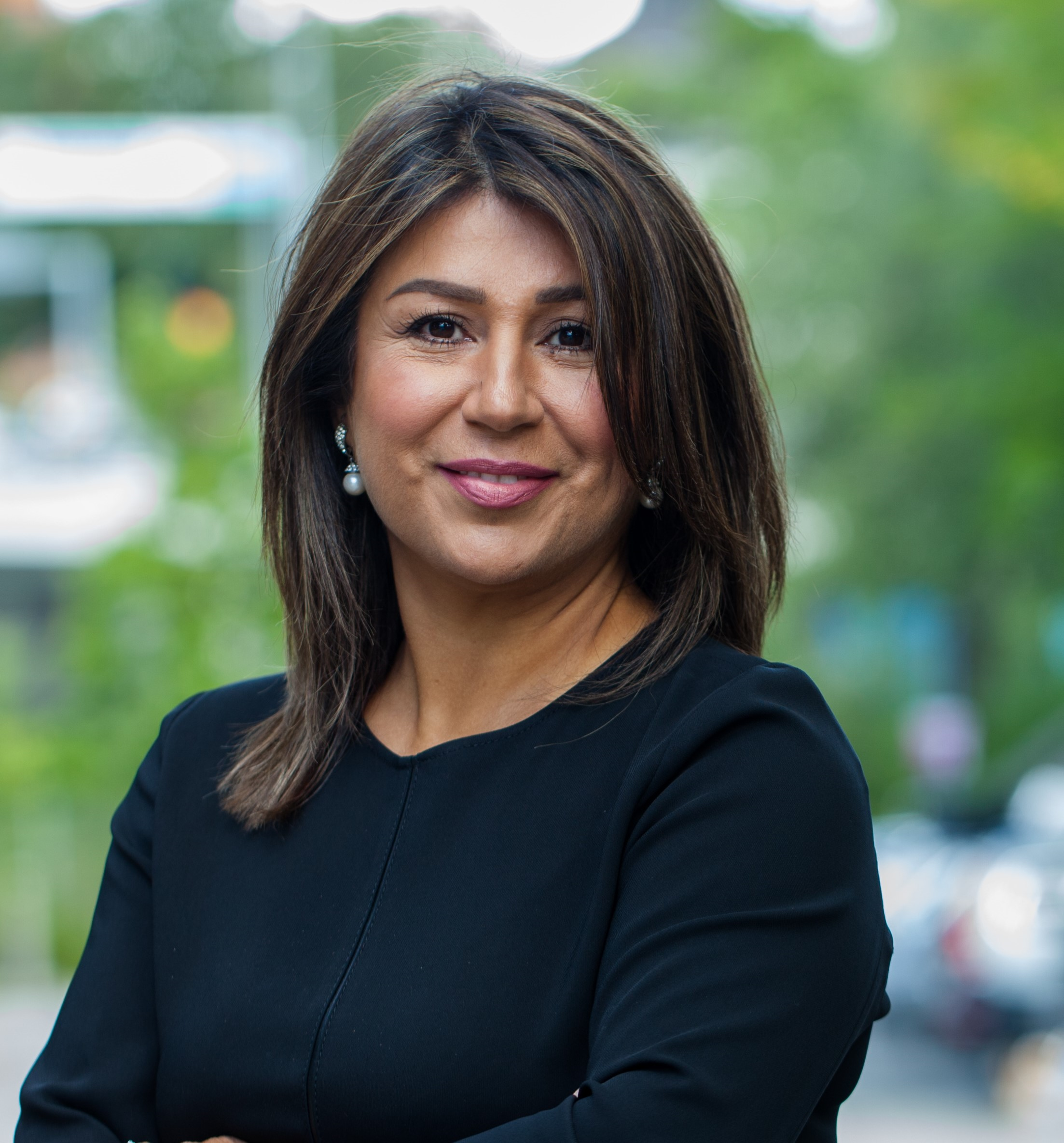 Trifa Chireh

Pensionsekonom
Länsförsäkringar 

Mob.tel. 0730 – 94 28 52
Mail: trifa.chireh@lansforsakringar.se


Länsförsäkringar presskontakt

Tel. 08-588 418 50
Mail: press@lansforsakringar.se
10
2023-11-21